Orthodontic Clinical Monitoring and Reporting - Outcomes
Key
OCA Reporting Outcomes by number of cases – January 10 to April 2022
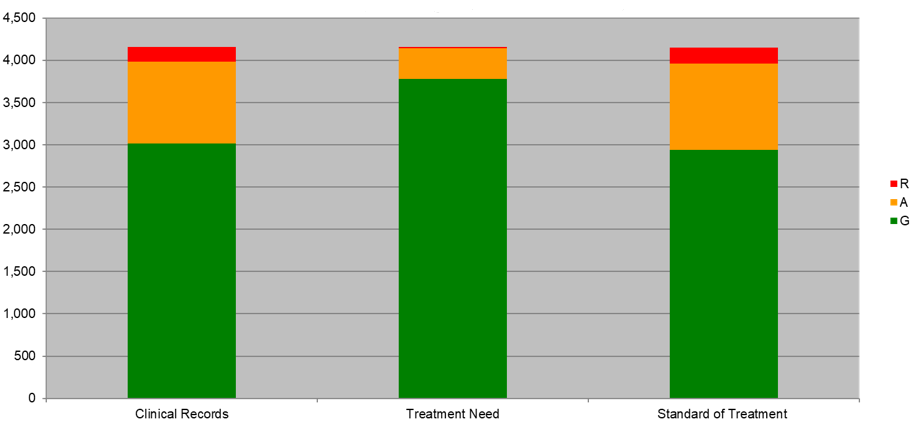 OCA Reporting Outcomes by percentage of cases – January 10 to April 2022
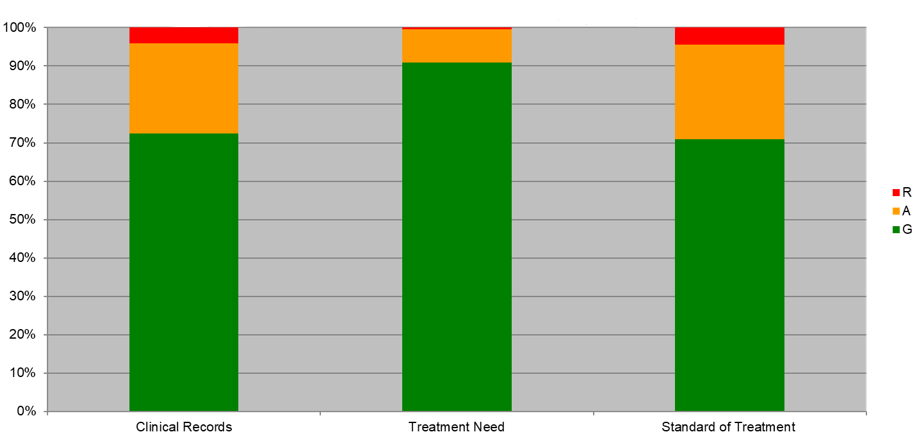 Overall OCA Reporting Outcomes by percentage of cases – 2010 to 2022
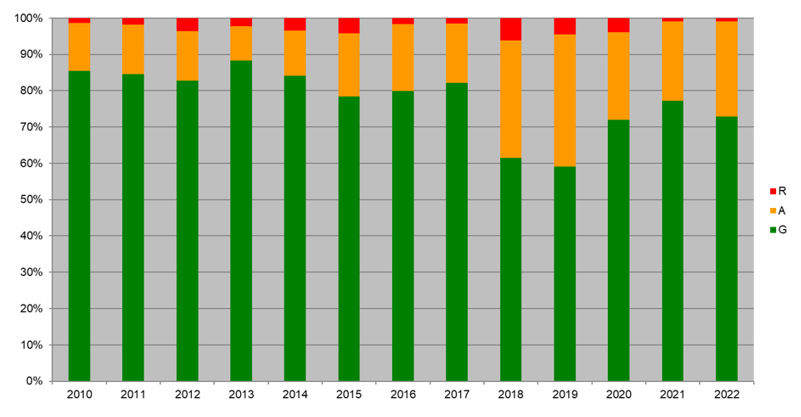